Μπέρρυ Λαλιώτη
ΜΕΛΕΤΗ ΑΠΟΤΙΜΗΣΗΣ ΠΟΛΙΤΙΚΩΝ ΔΕΞΙΟΤΗΤΩΝ 
ΜΕ ΕΜΦΑΣΗ 
ΣΤΟ ΣΥΣΤΗΜΑ ΔΙΑΚΥΒΕΡΝΗΣΗΣ 
– Η ΟΠΤΙΚΗ ΤΩΝ ΕΡΓΟΔΟΤΩΝ
Επίκουρη καθηγήτρια, ΕΚΠΑ
2
Δομή Παρουσίασης
Α. Σκοπός και μεθοδολογία της μελέτης 
Β. Η αξιολόγηση πολιτικών δεξιοτήτων και η αποτίμηση των επιπτώσεών τους ως αντικείμενα μελέτης: Μια σύντομη εισαγωγή
Γ. Το θεσμικό τοπίο των πολιτικών δεξιοτήτων
Δ. Παρουσίαση ερευνητικών ευρημάτων
3
Σκοπός και μεθοδολογία της μελέτης -1
Στο επίκεντρο οι πολιτικές δεξιοτήτων στην Ελλάδα. Έμφαση στην αποτίμηση αυτών και των επιπτώσεών τους για το σύστημα διακυβέρνησης δεξιοτήτων
Αξιοποίηση ποιοτικής μεθοδολογικής προσέγγισης − τεχνική σκόπιμης δειγματοληψίας 
14 ημιδομημένες συνεντεύξεις με: ένα στέλεχος του Υπουργείου Εργασίας και Κοινωνικών Υποθέσεων∙ ένα στέλεχος της ΔΥΠΑ∙ ένα διευθυντικό στέλεχος του ΕΟΠΠΕΠ∙ έξι εκπροσώπους κοινωνικών εταίρων∙ πέντε εμπειρογνώμονες-ειδικούς (εκ των οποίων δύο συμμετέχουν και στη νεοσυσταθείσα Επιστημονική Επιτροπή Δεξιοτήτων)
4
Σκοπός και μεθοδολογία της μελέτης -2
Οδηγός συνέντευξης με 7 θεματικές: 
Θεσμικό-κανονιστικό πλαίσιο πολιτικών δεξιοτήτων
Εμπλεκόμενοι φορείς στο πεδίο των πολιτικών δεξιοτήτων
Διαχείριση πληροφόρησης και δεδομένων σχετικών με τις δεξιότητες 
Μεθοδολογική προσέγγιση και μεθοδολογικά εργαλεία στο πλαίσιο των πολιτικών δεξιοτήτων 
Παρουσίαση και διάχυση πληροφοριών-δεδομένων σχετικών με τις δεξιότητες και τις πολιτικές δεξιοτήτων 
 Συνολική απόδοση-επίδοση-«φήμη» και βιωσιμότητα των πολιτικών δεξιοτήτων 
Σύνδεση ανάμεσα στη διάγνωση δεξιοτήτων, τις πολιτικές δεξιοτήτων και τις ανάγκες των επιχειρήσεων και της αγοράς εργασίας
5
Σκοπός και μεθοδολογία της μελέτης -3
Εστίαση ωστόσο στις 6 πρώτες θεματικές. Προτεραιοποίηση της συγκέντρωσης και της επεξεργασίας στοιχείων για το σύστημα διακυβέρνησης των πολιτικών δεξιοτήτων
Δυνατότητα να απαντηθούν καίρια ερωτήματα για τη διαμόρφωση και την υλοποίηση πολιτικών δεξιοτήτων στην Ελλάδα
Δυνατότητα για περισσότερο γόνιμη αλλά και αποτελεσματική συμμετοχή των συνδικαλιστικών οργανώσεων εκπροσώπησης των επιχειρήσεων στην ευρύτερη συζήτηση για τις πολιτικές δεξιοτήτων
Δυνατότητα αποτύπωσης και σχολιασμού των πρόσφατων μεταβολών στο σύστημα διακυβέρνησης των πολιτικών δεξιοτήτων
6
Η αξιολόγηση πολιτικών δεξιοτήτων και η αποτίμηση των επιπτώσεών τους ως αντικείμενα μελέτης: Μια σύντομη εισαγωγή -1
Συμφωνία με την κυρίαρχη ρητορική σε ευρωπαϊκό επίπεδο και τη σπουδαιότητα της λεγόμενης evidence-based policy
Τα περιορισμένα σχετικά εγχειρήματα 
Ο ρόλος του Cedefop (π.χ. ανάπτυξη μεθοδολογικού πλαισίου, με στόχο την επισκόπηση του συστήματος διακυβέρνησης δεξιοτήτων)
 Ο ρόλος των κοινωνικών εταίρων (π.χ. πανελλαδική ποσοτική έρευνα εργοδοτών που διεξήχθη υπό την αιγίδα του ΙΜΕ ΓΣΕΒΕΕ κατά το διάστημα από 27 Σεπτεμβρίου έως και 11 Οκτωβρίου 2022)
7
Το θεσμικό τοπίο των πολιτικών δεξιοτήτων-1
Σειρά νομοθετημάτων, κατά κανόνα από το Υπουργείο Εργασίας και Κοινωνικών Υποθέσεων, καθώς και από το Υπουργείο Παιδείας και Θρησκευμάτων
Έως και τα μέσα της δεκαετίας του 2010, και ιδίως την ίδρυση του Μηχανισμού Διάγνωσης Αναγκών Αγοράς Εργασίας, υπό την αιγίδα του ΕΙΕΑΔ, το ενδιαφέρον για τις δεξιότητες και τις πολιτικές δεξιοτήτων στην Ελλάδα περιορισμένο
Κεντρικός ρόλος των τοπικών συνεργειών και των κοινωνικών εταίρων. Ένα «αποκεντρωμένο» (και σε διαδικασία ανάπτυξης) σύστημα διακυβέρνησης πολιτικών δεξιοτήτων, αλλά και διάγνωσης αναγκών της αγοράς εργασίας
8
Το θεσμικό τοπίο των πολιτικών δεξιοτήτων-2
Σύνδεση του διαλόγου για τις δεξιότητες και τις επακόλουθες πολιτικές παρεμβάσεις με τη συζήτηση και τις πρωτοβουλίες για τη διά βίου μάθηση, όπως και για την επαγγελματική εκπαίδευση και κατάρτιση (με προτεραιότητα, μάλιστα, στην περιφερειακή και την τοπική τους διάσταση)
Σταθμός η ίδρυση του Μηχανισμού Διάγνωσης Αναγκών Αγοράς Εργασίας  (βλ. άρθρο 85 του Ν. 4368/2016)
Ξεχωριστή η θέση του Ν. 4763/2020 και του Ν. 4921/2022
9
Το θεσμικό τοπίο των πολιτικών δεξιοτήτων-3
Ν. 4763/2020: Μεταξύ άλλων, θέσπιση του Εθνικού Συστήματος Επαγγελματικής Εκπαίδευσης και Κατάρτισης (ΕΣΕΕΚ), Συμβουλίων Σύνδεσης με την Παραγωγή και την Αγορά Εργασίας» (ΣΣΠΑΕ) και «Κλαδικών Συμβουλίων Δεξιοτήτων». Προσπάθεια οριοθέτησης του όρου «δεξιότητες» όσο και εννοιών όπως η «αναβάθμιση δεξιοτήτων»
Ν. 4921/2022: Μεταξύ άλλων, θεσμοθέτηση μιας νέας διακυβέρνησης του Εθνικού Συστήματος Ανάπτυξης Δεξιοτήτων (π.χ. Εθνικό Συμβούλιο Δεξιοτήτων Εργατικού Δυναμικού και Επιστημονική Επιτροπή Δεξιοτήτων Εργατικού Δυναμικού/με το πρώτο να λαμβάνει και να αξιοποιεί δεδομένα από τη ΜΕΚΥ και τον Μηχανισμό Διάγνωσης των Αναγκών της Αγοράς Εργασίας που η ΜΕΚΥ διαχειρίζεται)
10
Το θεσμικό τοπίο των πολιτικών δεξιοτήτων-4
Σε γενικές γραμμές: 
Aπουσία μιας ξεκάθαρης και σαφώς οριοθετημένης στρατηγικής δεξιοτήτων (παρά τα σημαντικά βήματα προόδου)
Παράλληλα, αναγνώριση της τάσης για τη χάραξη επιμέρους στρατηγικών δεξιοτήτων, όπως όμως και της πολυδιάσπασης του συστήματος διακυβέρνησης των σχετικών με τις δεξιότητες παρεμβάσεων
Η «Στρατηγική για την Αναβάθμιση των Δεξιοτήτων του Εργατικού Δυναμικού και τη Διασύνδεσή του με την Αγορά Εργασίας» της ΔΥΠΑ (2022) και το «Στρατηγικό Σχέδιο Επαγγελματικής Εκπαίδευσης και Κατάρτισης, Διά Βίου Μάθησης και Νεολαίας» (2021)
11
Παρουσίαση ερευνητικών ευρημάτων-1
Θεσμικό-κανονιστικό πλαίσιο πολιτικών δεξιοτήτων 
Ανησυχία για την κατεύθυνση ορισμένων από τις αλλαγές που πραγματοποιήθηκαν με την πρόσφατη νομοθεσία (Ν. 4921/2022), όπως η κατάργηση του ΕΙΕΑΔ και η αλλαγή της αρχιτεκτονικής της διακυβέρνησης δεξιοτήτων
Εμπλεκόμενοι φορείς στο πεδίο των πολιτικών δεξιοτήτων 
Σε πολύ αρχικά στάδια η συμμετοχή φορέων στους οποίους γίνεται αναφορά στην εθνική στρατηγική της ΔΥΠΑ για την αναβάθμιση των δεξιοτήτων του εργατικού δυναμικού και τη διασύνδεση με την αγορά εργασίας. Ομοίως, ουσιαστικά εν εξελίξει το σύστημα διάγνωσης αναγκών της αγοράς εργασίας
12
Παρουσίαση ερευνητικών ευρημάτων-2
Απόσταση μεταξύ θεωρίας και πράξης στην ανάμειξη των εμπλεκομένων στον σχεδιασμό και την υλοποίηση των πολιτικών δεξιοτήτων (εξαιτίας, μεταξύ άλλων, των δυσκολιών στο συντονισμό των διαφορετικών φωνών)
Διάσταση απόψεων αναφορικά με την ύπαρξη (ή μη) ενός επιχειρησιακού-συντονιστικού δικτύου φορέων εμπλεκόμενων στον σχεδιασμό και την υλοποίηση πολιτικών δεξιοτήτων
Ασυμφωνία ως προς την πρόβλεψη μηχανισμού αξιολόγησης και ανατροφοδότησης των παρεμβάσεων των εμπλεκομένων στο πεδίο των πολιτικών δεξιοτήτων
13
Παρουσίαση ερευνητικών ευρημάτων-3
Θετική η αποτίμηση της ύπαρξης, στους φορείς που εμπλέκονται στο πεδίο των δεξιοτήτων, ορισμένων έστω εξειδικευμένων στις πολιτικές δεξιοτήτων στελεχών, όπως και εξωτερικών εμπειρογνωμόνων 
Διαχείριση πληροφόρησης και δεδομένων σχετικών με τις δεξιότητες 
Δυσκολία στη διάθεση δεδομένων στον μηχανισμό διάγνωσης αναγκών αγοράς εργασίας 
Απουσία πλήρους ομογενοποίησης των σχετικών με τις δεξιότητες δεδομένων
14
Παρουσίαση ερευνητικών ευρημάτων-4
Μεθοδολογική προσέγγιση και μεθοδολογικά εργαλεία στο πλαίσιο των πολιτικών δεξιοτήτων 
Περιορισμένη, στην παρούσα φάση, εμβάθυνση στο πώς αποτιμώνται στην πράξη, στους χώρους δηλαδή εργασίας, οι δεξιότητες (ιδίως οι μη τεχνικές δεξιότητες) 
Απουσία συστηματικότητας στη διεξαγωγή ερευνών και την εκπόνηση μελετών 
Παρουσίαση και διάχυση πληροφοριών-δεδομένων σχετικών με τις δεξιότητες και τις πολιτικές δεξιοτήτων 
Ύπαρξη σημαντικών κενών στην παρουσίαση και τη διάχυση των σχετικών με τις δεξιότητες πληροφοριών, με τον διάλογο για τις δεξιότητες να καταλήγει συχνά να αφορά μια μικρή μερίδα εμπειρογνωμόνων, λειτουργώντας υπονομευτικά και για τον αντίκτυπο της συζήτησης αυτής στην αγορά εργασίας
15
Παρουσίαση ερευνητικών ευρημάτων-5
Συνολική απόδοση-επίδοση-«φήμη» και βιωσιμότητα των πολιτικών δεξιοτήτων 
Θετική αποτίμηση του ενδιαφέροντος από κρατικούς και άλλους φορείς για τις πολιτικές αυτές
Περιορισμένος ο βαθμός οργανικής ένταξης των πολιτικών δεξιοτήτων στο ευρύτερο δίκτυο των πολιτικών εκπαίδευσης, κατάρτισης και απασχόλησης 
Επισήμανση της μεγαλύτερης ευαισθητοποίησης, ειδικά στο επίπεδο των φορέων και προσώπων χάραξης πολιτικών επαγγελματικής εκπαίδευσης και κατάρτισης, όπως και διά βίου μάθησης, για αξιοποίηση (έστω επιλεκτική προς το παρόν) των πορισμάτων από έρευνες που αφορούν στις δεξιότητες και τις πολιτικές δεξιοτήτων
16
Παρουσίαση ερευνητικών ευρημάτων-6
Εν κατακλείδι:
Πολλά από τα ευρήματα επαναλαμβάνουν (δυστυχώς) διαπιστώσεις και παρατηρήσεις στις οποίες είχε καταλήξει, μεταξύ άλλων, και πρότερη προσπάθεια επισκόπησης του συστήματος διάγνωσης δεξιοτήτων, καθώς και η διαμόρφωση «οδικού χάρτη» προτεραιοτήτων και δράσεων για βελτίωση του μηχανισμού διάγνωσης αναγκών της αγοράς εργασίας
Ενδεικτικές προτάσεις 
Η περαιτέρω εξειδίκευση και διάκριση των ρόλων των εμπλεκόμενων στο σύστημα διάγνωσης δεξιοτήτων φορέων
Η αξιοποίηση της σχετικής με τις δεξιότητες πληροφορίας σε διάφορα επίπεδα (περιφερειακό, τοπικό, κλαδικό, επαγγελματικό), όπως και της γνώσης για την πραγματική κατάσταση, τις ιδιαιτερότητες και τις ανάγκες της εγχώριας αγοράς εργασίας
Η ενίσχυση της ανάμειξης των κοινωνικών εταίρων στην ανατροφοδότηση του μηχανισμού διάγνωσης αναγκών της αγοράς εργασίας αναφορικά με τις δεξιότητες
17
Παρουσίαση ερευνητικών ευρημάτων-7
Η ενδυνάμωση του μηχανισμού διάγνωσης αναγκών σε κεντρικό/εθνικό επίπεδο, μέσω της επέκτασης των αρμοδιοτήτων του, της ενίσχυσης της αυτονομίας του και της αξιοποίησης μεγαλύτερου αριθμού στελεχών
Η κατοχύρωση των περιφερειακών μηχανισμών, η οποία θεσμικά τουλάχιστον μοιάζει, όπως υποστηρίχθηκε από αρκετούς συνεντευξιαζόμενους, να τίθεται εν αμφιβόλω στην παρούσα φάση
Η υιοθέτηση και περαιτέρω ενίσχυση του θεσμού των τομεακών και κλαδικών συμβουλίων δεξιοτήτων
Η αποσαφήνιση των ρόλων, αρμοδιοτήτων και της κανονιστικής εμβέλειας των δύο επιχειρησιακών οργάνων, δηλαδή της ΜΕΚΥ και της Επιστημονικής Επιτροπής Δεξιοτήτων
18
Παρουσίαση ερευνητικών ευρημάτων-8
Η αξιοποίηση της έρευνας για τον σχεδιασμό εκπαιδευτικών διεργασιών που να εστιάζουν στην καλλιέργεια μείγματος δεξιοτήτων (ειδικές επαγγελματικές, κοινωνικές και συναισθηματικές, ψηφιακές, επιχειρηματικές) 
Ο συνδυασμός μιας μόνιμης δομής συγκέντρωσης ποσοτικών δεδομένων (μέσω, π.χ., του ΕΡΓΑΝΗ, της έρευνας εργατικού δυναμικού, μελετών που εκπονούν οι κοινωνικοί εταίροι, κ.λπ.) και μιας δομής εστιασμένης στην ανάδειξη μελλοντικών τάσεων στις δεξιότητες, κάτω από τη σκέπη του κεντρικού/εθνικού μηχανισμού διάγνωσης αναγκών της αγοράς εργασίας
19
Παρουσίαση ερευνητικών ευρημάτων-9
Η δημιουργία μιας κεντρικής βάσης δεδομένων/πλατφόρμας, η οποία θα συγκεντρώνει το σύνολο των δεδομένων και των ερευνητικών ευρημάτων που αφορούν στις δεξιότητες στην Ελλάδα (σε κλαδικό, επαγγελματικό κ.ά. επίπεδο)
Η περισσότερο στοχευμένη αξιοποίηση μεθοδολογικών εργαλείων
Η υιοθέτηση και περαιτέρω ενίσχυση μιας μεικτής μεθοδολογικής προσέγγισης που θα αξιοποιεί τόσο ποσοτικά όσο και ποιοτικά μεθοδολογικά εργαλεία, και που θα εμπλουτίζεται με μελέτες (π.χ. κλαδικές) για τη σπουδή των δεξιοτήτων και των σχετικών πολιτικών (ολιστική προσέγγιση)
20
Παρουσίαση ερευνητικών ευρημάτων-10
Η εστίαση σε συγκεκριμένα ερευνητικά ερωτήματα (π.χ., ποιες είναι οι δεξιότητες που χρειάζονται σε έναν συγκεκριμένο κλάδο/ένα επάγγελμα), τα οποία θα υπερβαίνουν γενικές παραδοχές, όπως είναι η στροφή προς τον ψηφιακό μετασχηματισμό της αγοράς εργασίας
Η παρουσίαση και διάχυση της σχετικής πληροφόρησης με τρόπο που να επιτρέπει την αξιοποίησή της από διαφορετικά κοινά
Η ανάληψη ειδικών πρωτοβουλιών για την ενίσχυση της διάχυσης της παραγόμενης πληροφόρησης αναφορικά με την προσφορά και ζήτηση δεξιοτήτων
21
Παρουσίαση ερευνητικών ευρημάτων-11
Η δημιουργία ενός σημείου αναφοράς, το οποίο θα επεξεργάζεται τις πληροφορίες και τα δεδομένα αυτά, και θα προχωρά εν συνεχεία στην ανακατανομή τους, με τρόπο στοχευμένο, χρησιμοποιώντας, δηλαδή, διαφορετική ενδεχομένως μορφή και γλώσσα, αναλόγως των δυνητικών αποδεκτών
Η περαιτέρω αξιοποίηση φορέων που διαθέτουν σημαντική τεχνογνωσία για τη συγκέντρωση και την επεξεργασία δεδομένων που αφορούν στις δεξιότητες
22
Παρουσίαση ερευνητικών ευρημάτων-12
Για τη διασφάλιση της βιωσιμότητας του συστήματος διάγνωσης δεξιοτήτων τονίζεται η σπουδαιότητα παραμέτρων, όπως είναι:
Η λειτουργία ενός συμπαγούς, και ενδεχομένως και περισσότερο αποκεντρωμένου, επιχειρησιακού δικτύου
Η ύπαρξη συνεχούς χρηματοδότησης
H αναζήτηση ευρύτερων συναινέσεων των εμπλεκόμενων στο πεδίο των δεξιοτήτων φορέων
H ενίσχυση της ορατότητας του συστήματος διάγνωσης αναγκών, καθώς και η αξιοποίηση του συστήματος αυτού, με τρόπο συστηματικό, τόσο για τον σχεδιασμό πολιτικών δεξιοτήτων όσο και στη δημόσια σφαίρα εν γένει
23
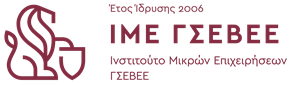 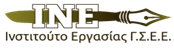 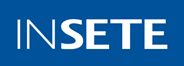 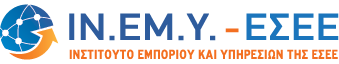 ΠΡΑΞΗ «ΠΑΡΕΜΒΑΣΕΙΣ ΤΩΝ  ΚΟΙΝΩΝΙΚΩΝ ΕΤΑΙΡΩΝ ΓΙΑ ΤΗ ΔΙΕΡΕΥΝΗΣΗ  ΔΕΞΙΟΤΗΤΩΝ ΣΤΟ ΠΛΑΙΣΙΟ ΤΟΥ ΜΗΧΑΝΙΣΜΟΥ ΔΙΑΓΝΩΣΗΣ ΑΝΑΓΚΩΝ ΤΗΣ ΑΓΟΡΑΣ ΕΡΓΑΣΙΑΣ» (ΟΠΣ 5031891) ΤΟΥ ΕΠ «ΑΝΑΠΤΥΞΗ ΑΝΘΡΩΠΙΝΟΥ ΔΥΝΑΜΙΚΟΥ, ΕΚΠΑΙΔΕΥΣΗ & ΔΙΑ ΒΙΟΥ ΜΑΘΗΣΗΣ 2014 – 2020»
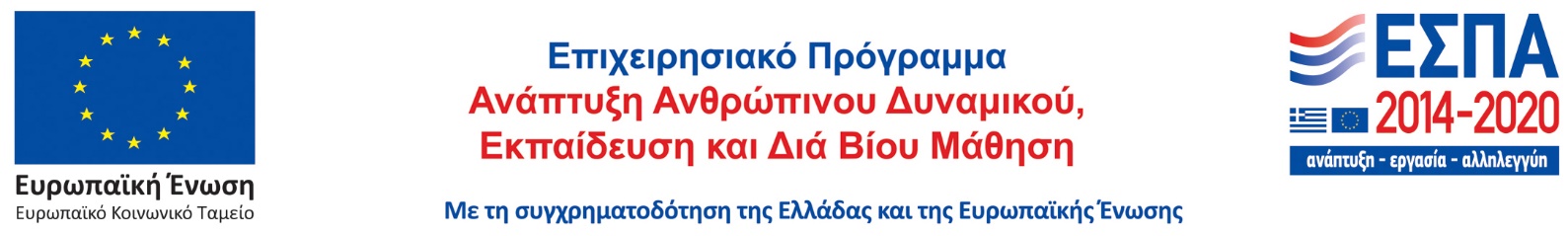